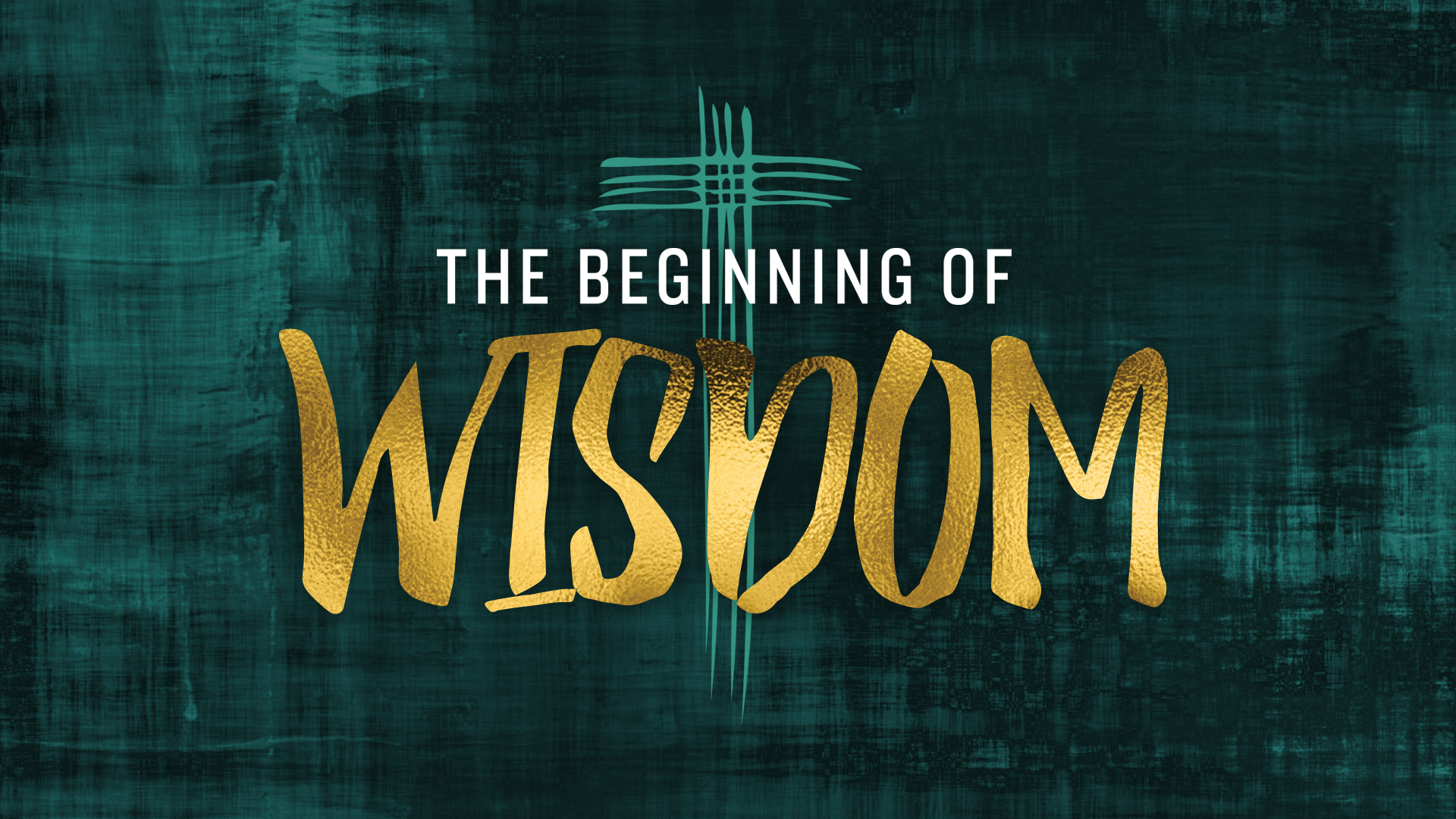 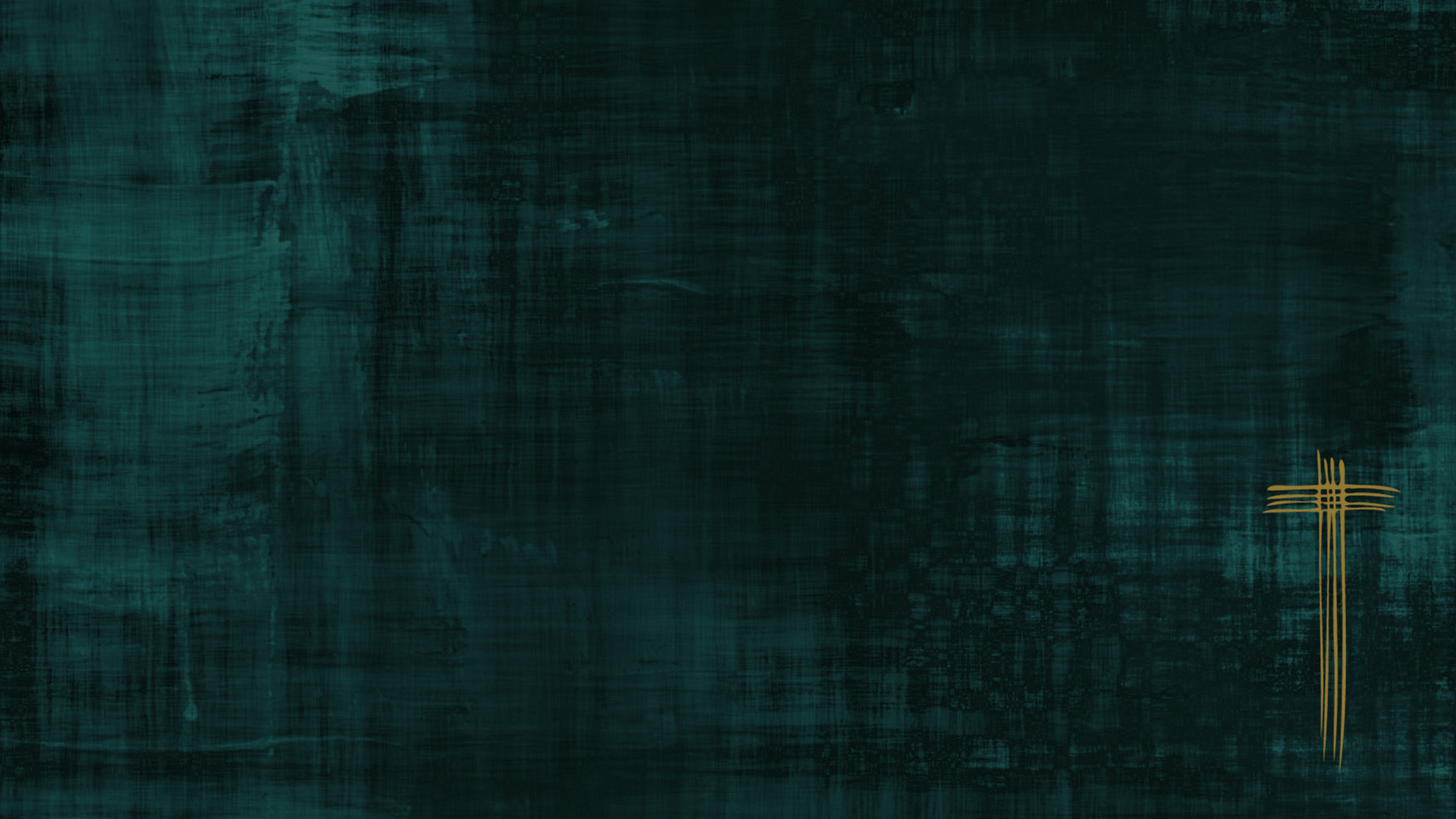 15 Pay careful attention, then, to how you walk—not as unwise people but as wise—16 making the most of the time, because the days are evil. 17 So don’t be foolish, but understand what the Lord’s will is.
[Speaker Notes: 15 Pay careful attention, then, to how you walk—not as unwise people but as wise—16 making the most of the time,A,e because the days are evil. 17 So don’t be foolish, but understandf what the Lord’s willg is.Literally buying back the time]
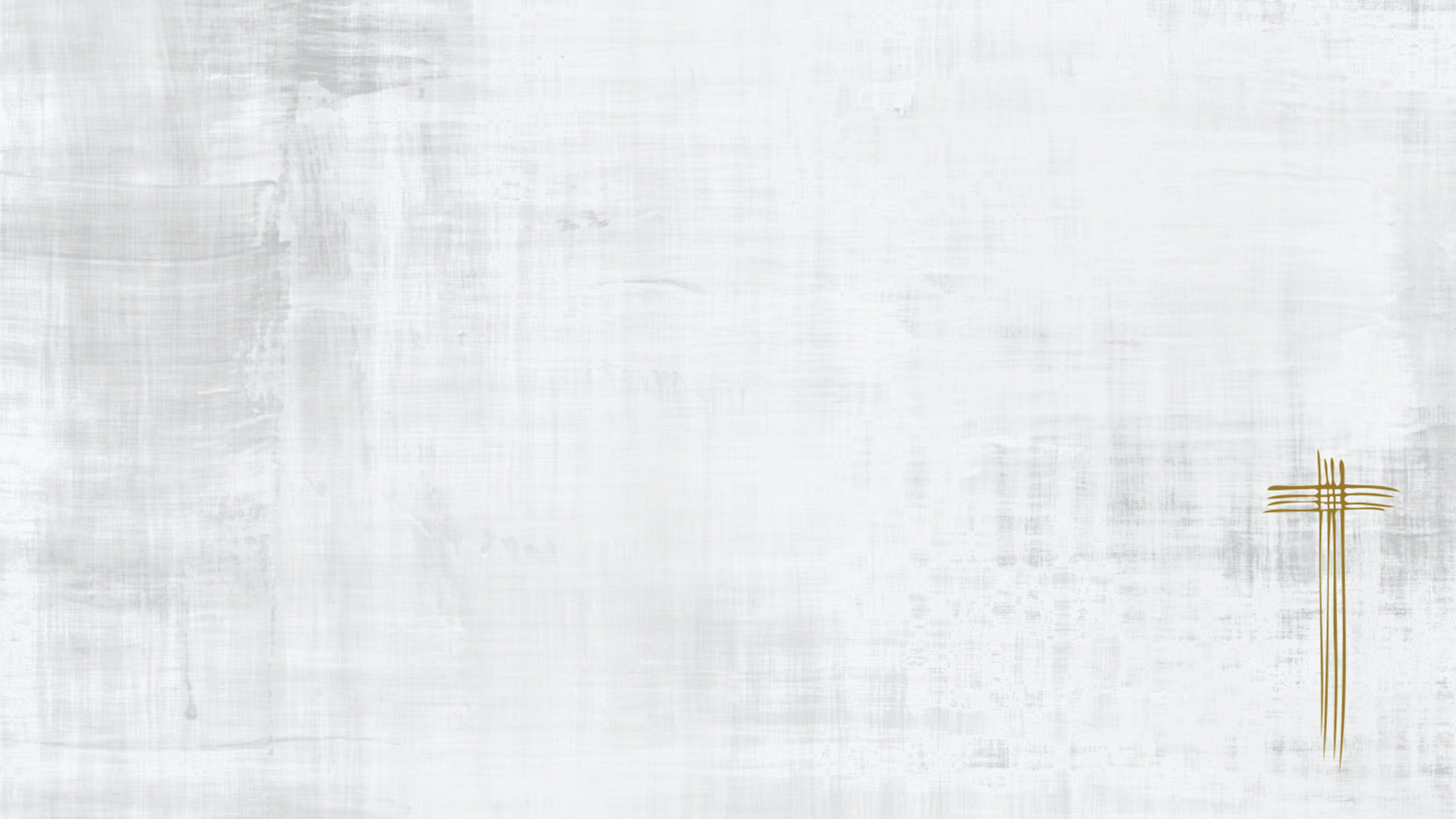 Relationships

Wives    	   <->	Husbands
      Husbands  <->	Wives

Children	<->	Parents
      Parents	<->	Children

Slaves	<->	Masters
      Masters	<->	Slaves
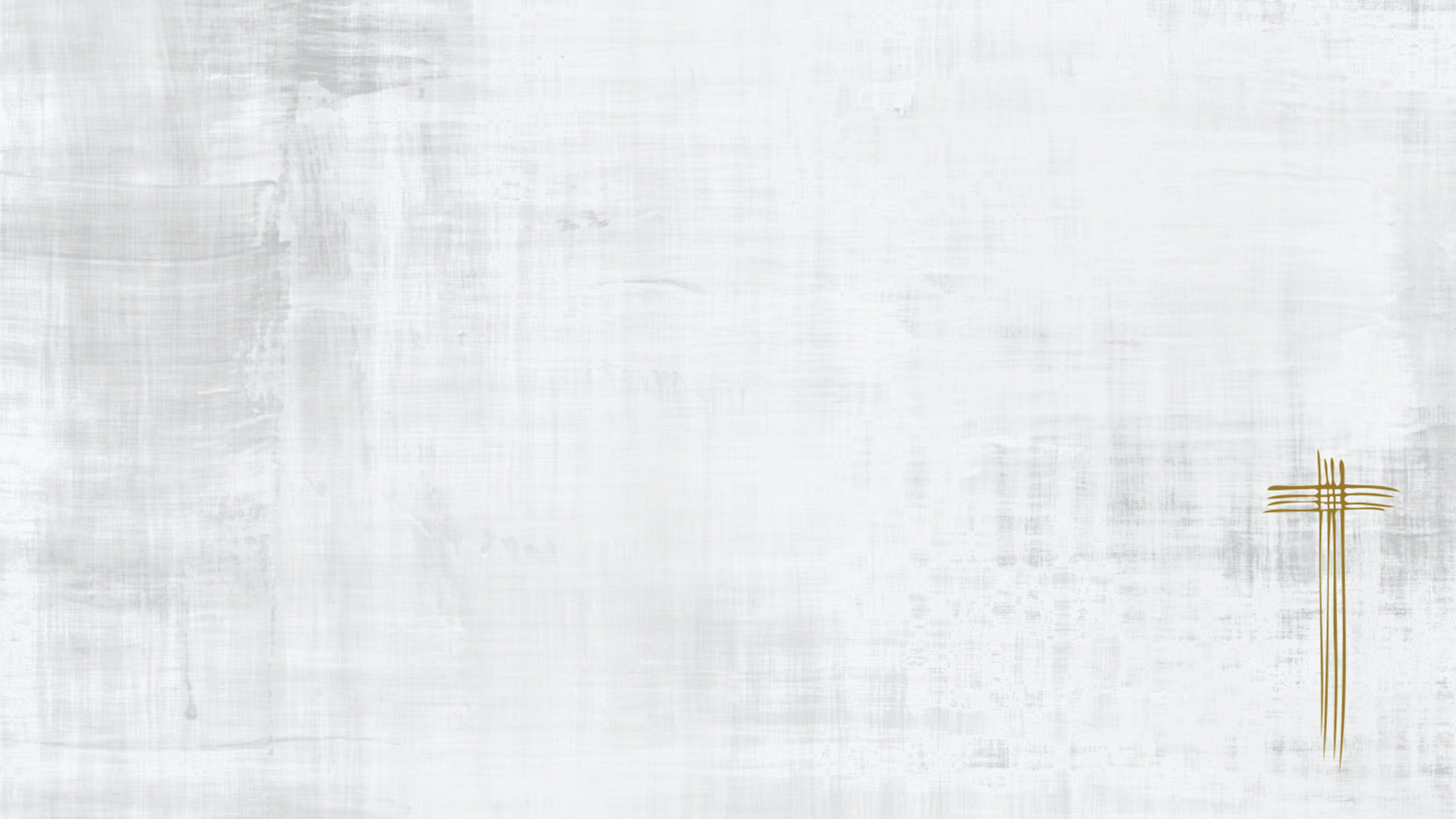 Relationships



New Christian <-> The World
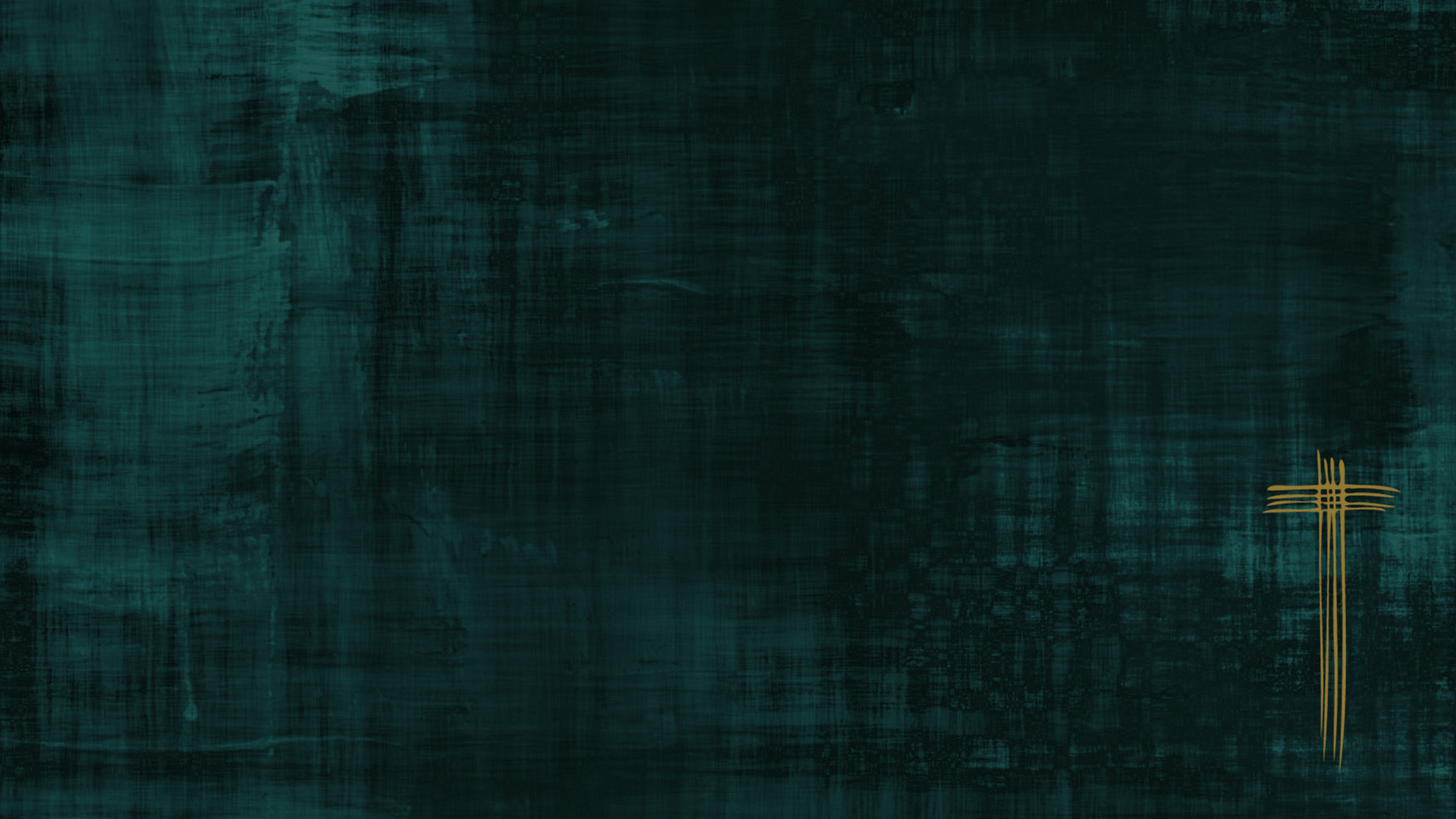 18 And don’t get drunk with wine, which leads to reckless living, but be filled by the Spirit: 19 speaking to one another in psalms, hymns, and spiritual songs, singing and making music with your heart to the Lord, 20 giving thanks always for everything to God the Father in the name of our Lord Jesus Christ, 21 submitting to one another in the fear of Christ.
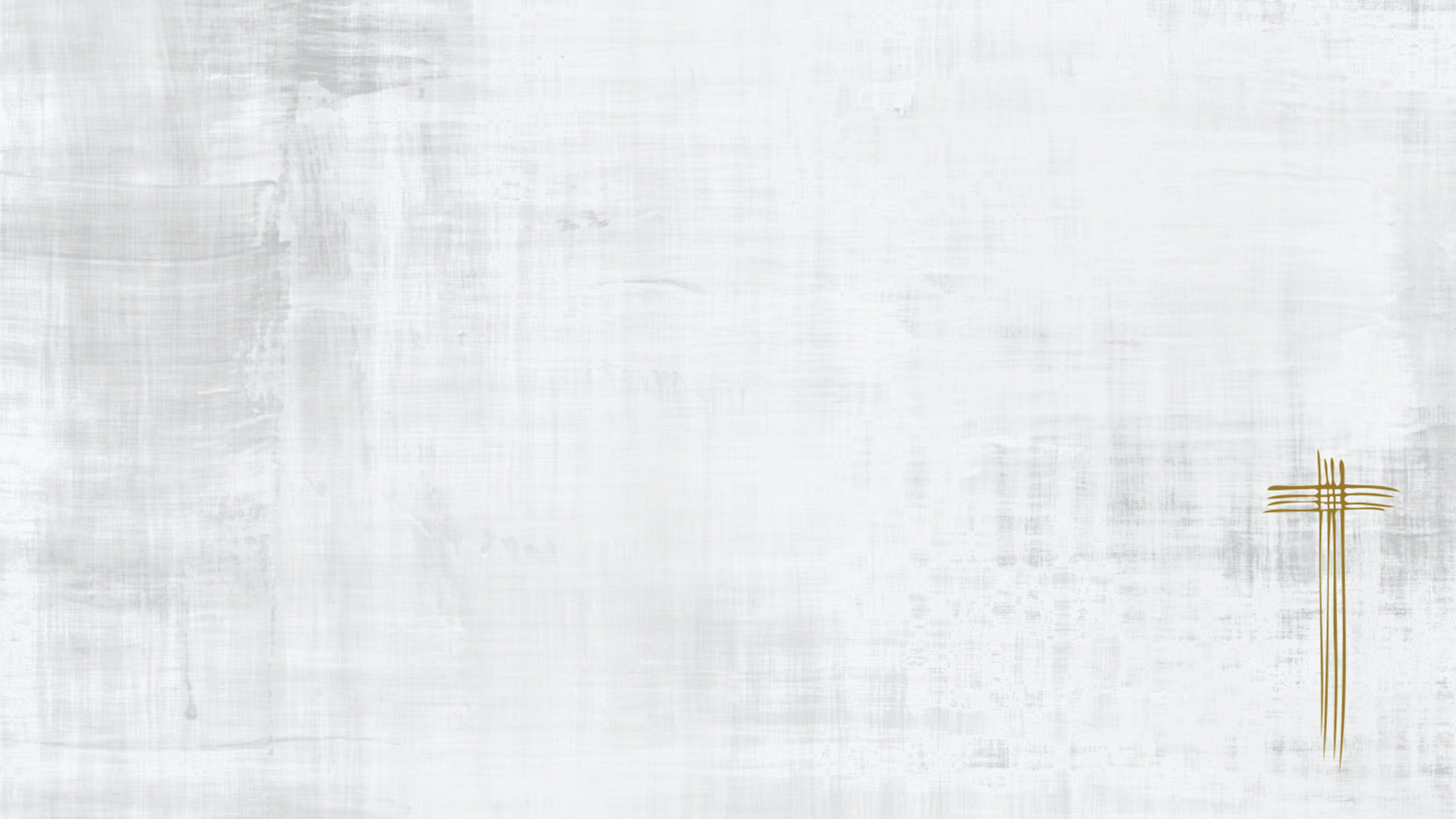 Things to Know
Paul believes the time is fleeting.
Paul is building a foundation for the churches
Paul preaches the liberating freedom of the Christian.
Paul’s message is radical -  whoever you are whatever your position you have equal value to your Christian neighbor:
“There is no Jew or Greek, slave or free, male and female; since you are all one in Christ Jesus.”Gal 2:28
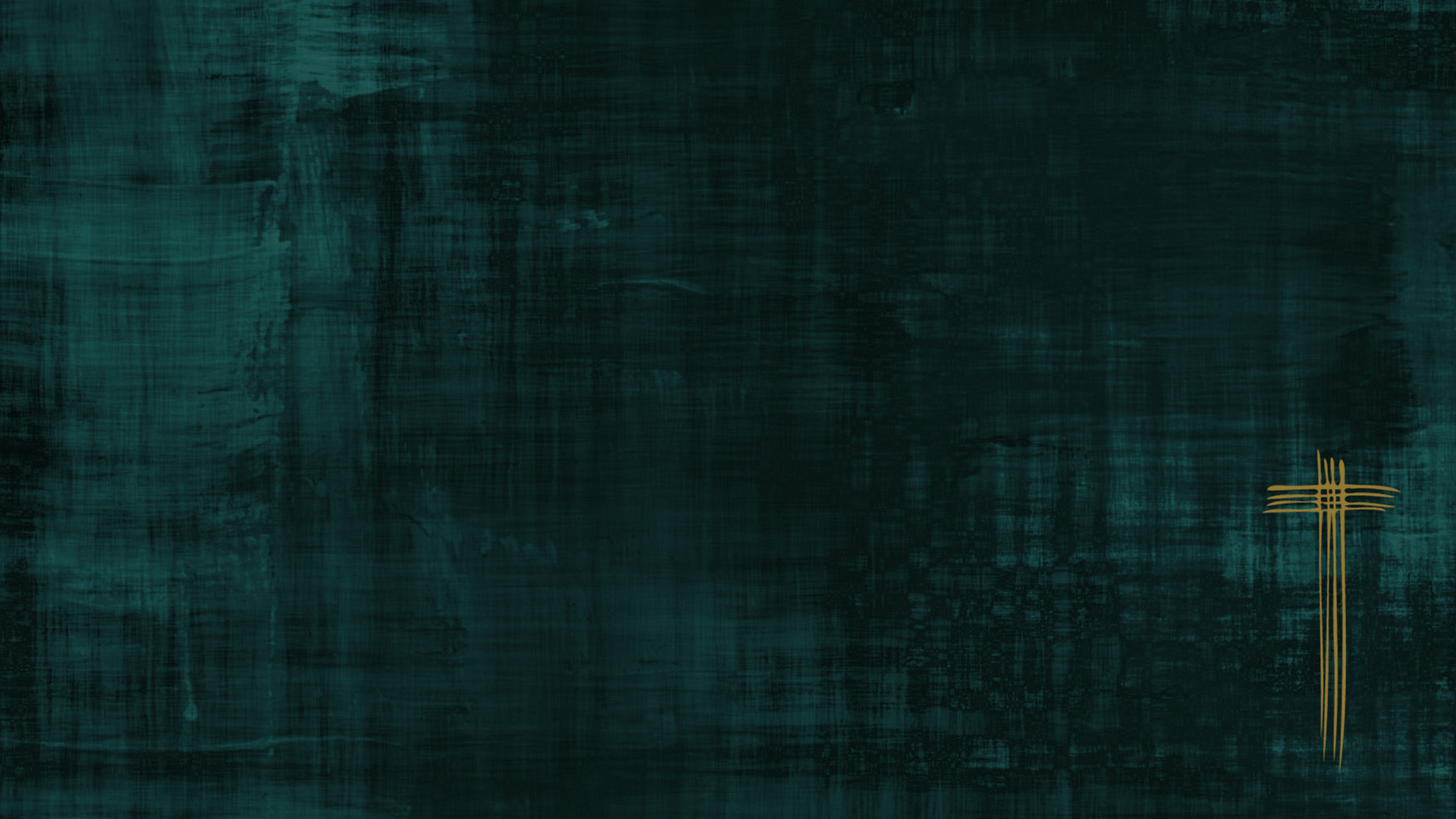 Wives <-> Husbands

22 Wives, submit to your husbands as to the Lord, 23 because the husband is the head of the wife as Christ is the head of the church. He is the Savior of the body. 24 Now as the church submits to Christ, so also wives are to submit to their husbands in everything.
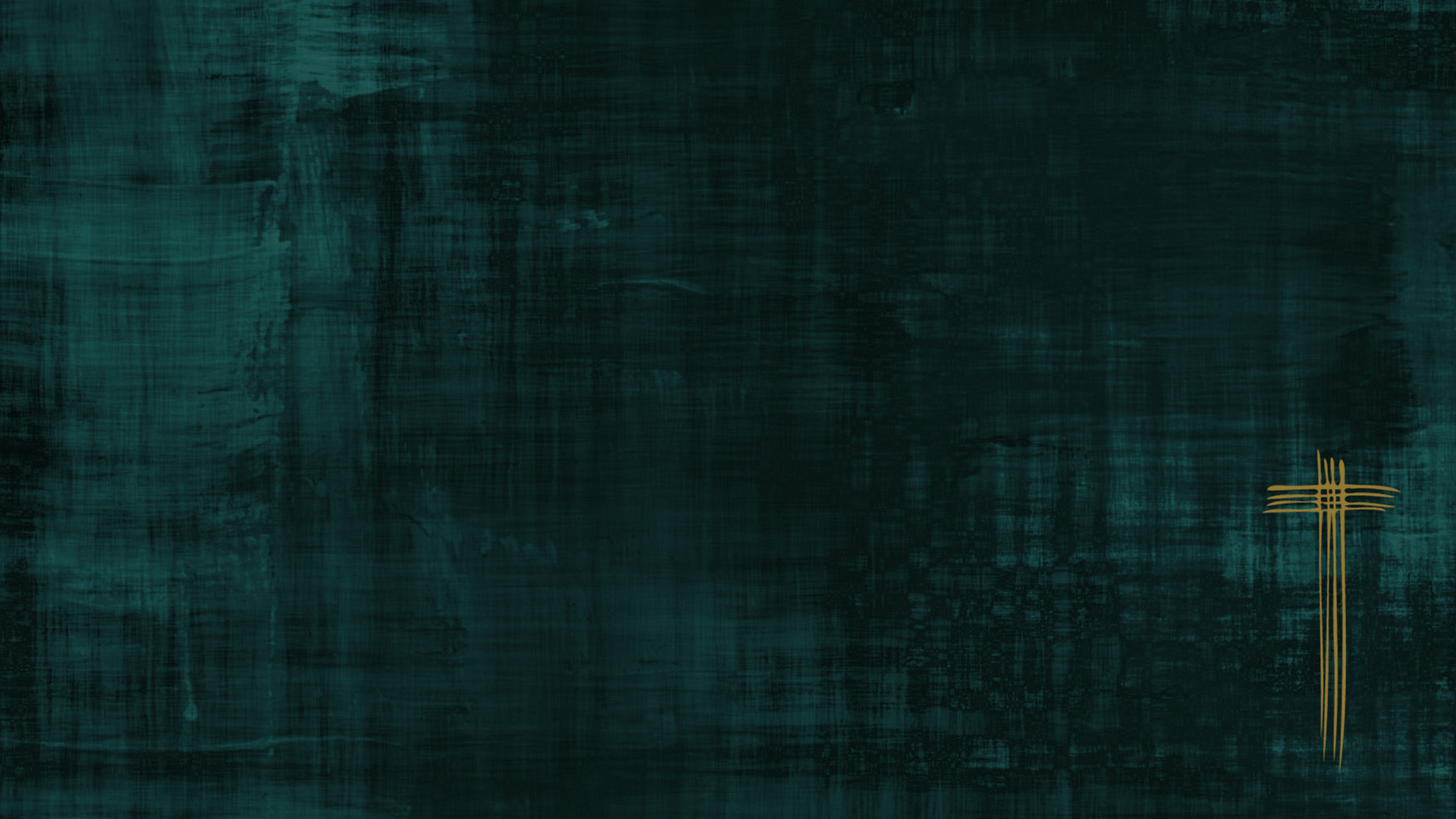 Husbands <-> Wives
 
25 Husbands, love your wives, just as Christ loved the church and gave himself for her 26 to make her holy, cleansing her with the washing of water by the word. 27 He did this to present the church to himself in splendor, without spot or wrinkle or anything like that, but holy and blameless.
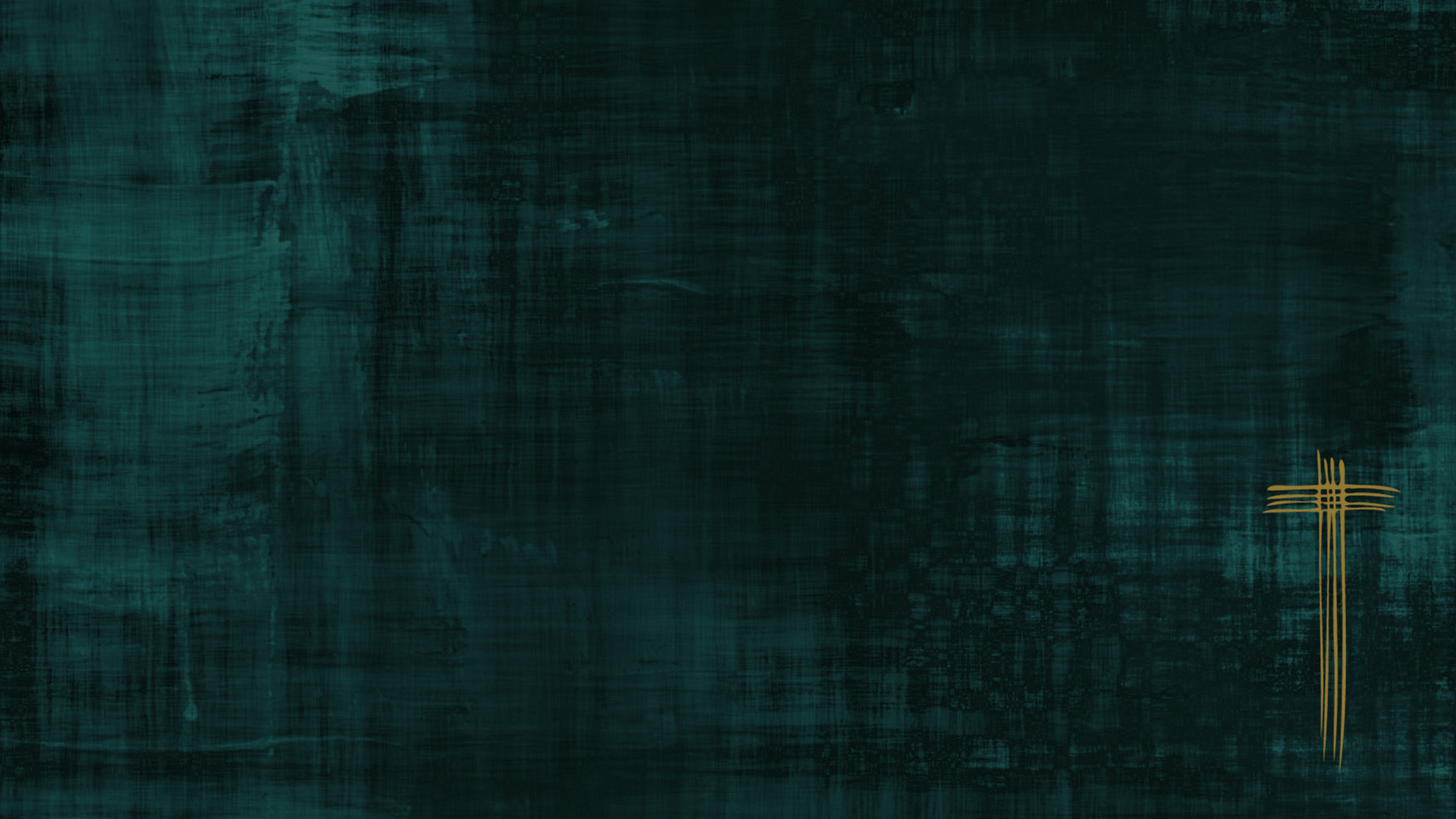 Husbands <-> Wives
 
28 In the same way, husbands are to love their wives as their own bodies. He who loves his wife loves himself. 29 For no one ever hates his own flesh but provides and cares for it, just as Christ does for the church, 30 since we are members of his body.
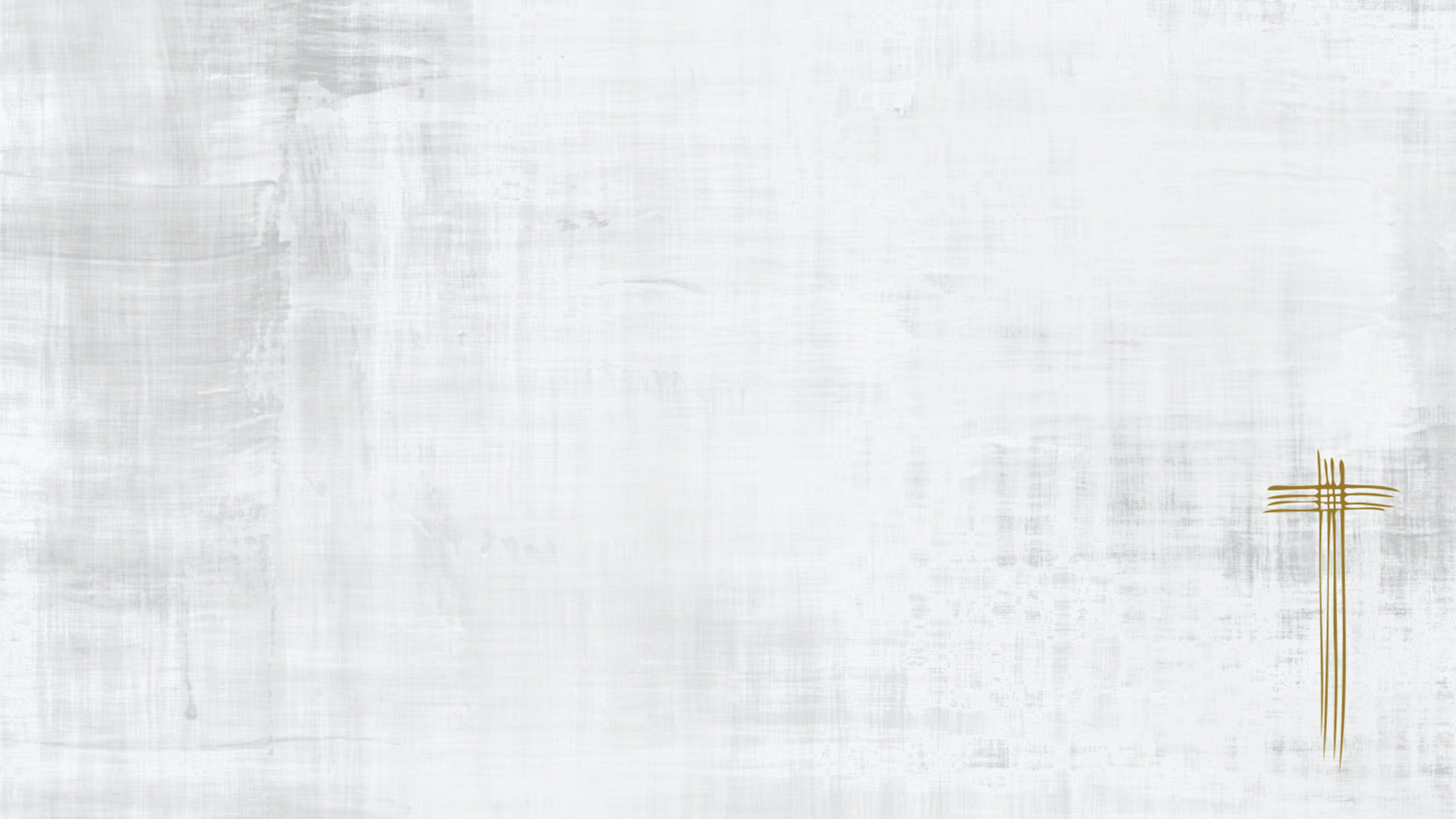 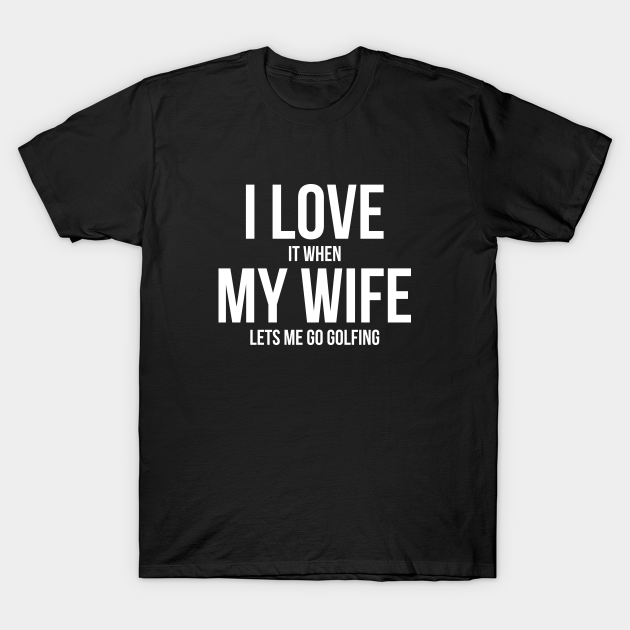 Options Include:I love it when my wife lets me go drag racingI love it when my wife lets me watch footballI love it when my wife lets me play rugbyI love it when my wife lets me play golfI love it when my wife lets me go campingI love it when my wife lets me play basketballI love it when my wife lets me go swimmingI love it when my wife lets me play tennisI love it when my wife lets me go hikingI love it when my wife lets me buy car partsI love it when my wife lets me go scuba divingI love it when my wife lets me buy more gunsI love it when my wife lets me buy another bikeI love it when my wife lets me play video gamesI love it when my wife lets me go fishingI love it when my wife lets me ride my motorcycleI love it when my wife leaves me aloneI love it when my wife lets me go sailingI love it when my wife lets me go bowlingI love it when my wife lets me go skiingI love it when my wife lets me ride my dirt bike[..]
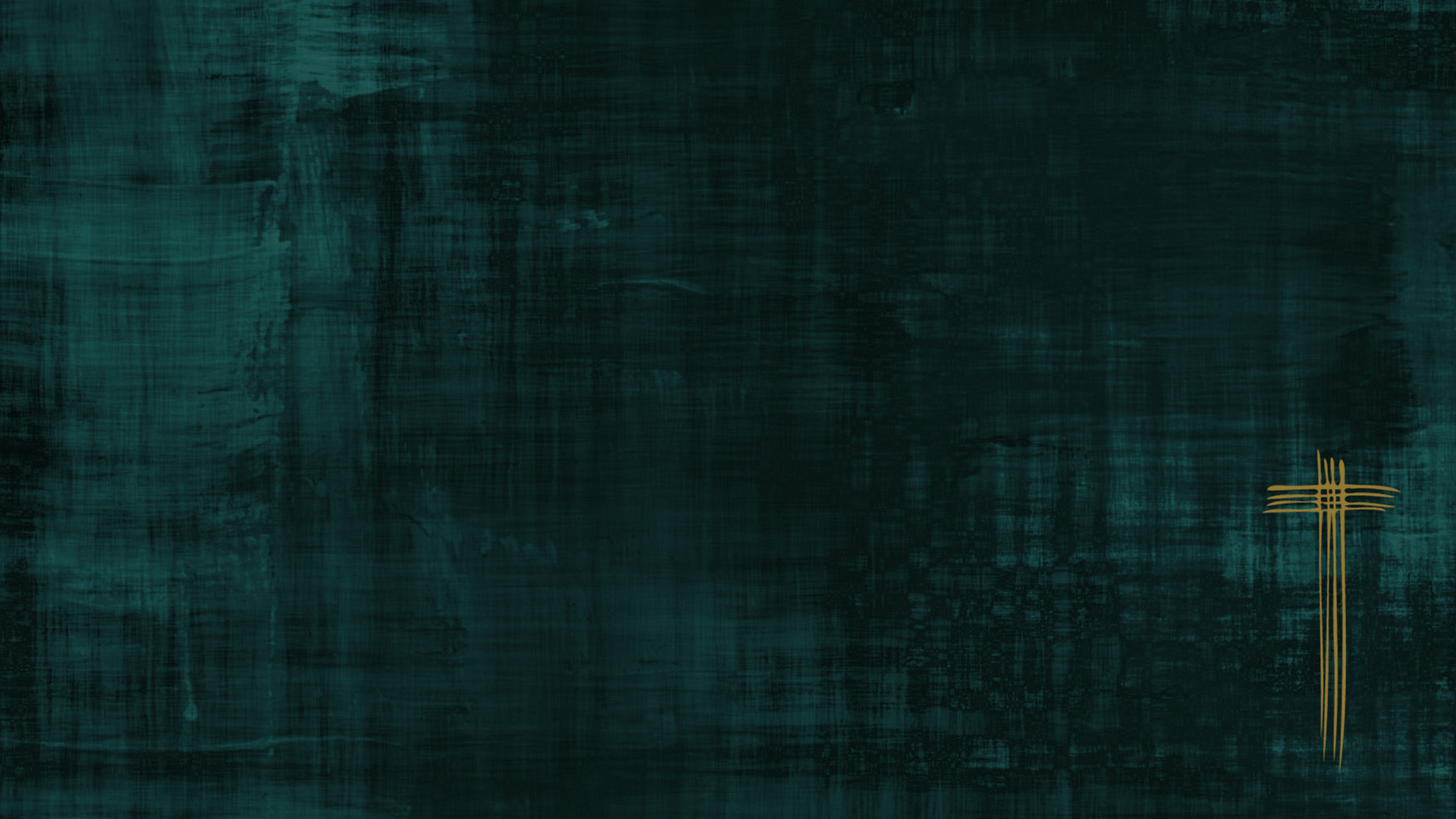 Husbands <-> Wives
 
31 For this reason a man will leave his father and mother and be joined to his wife, and the two will become one flesh.  32 This mystery is profound, but I am talking about Christ and the church. 33 To sum up, each one of you is to love his wife as himself, and the wife is to respect her husband.
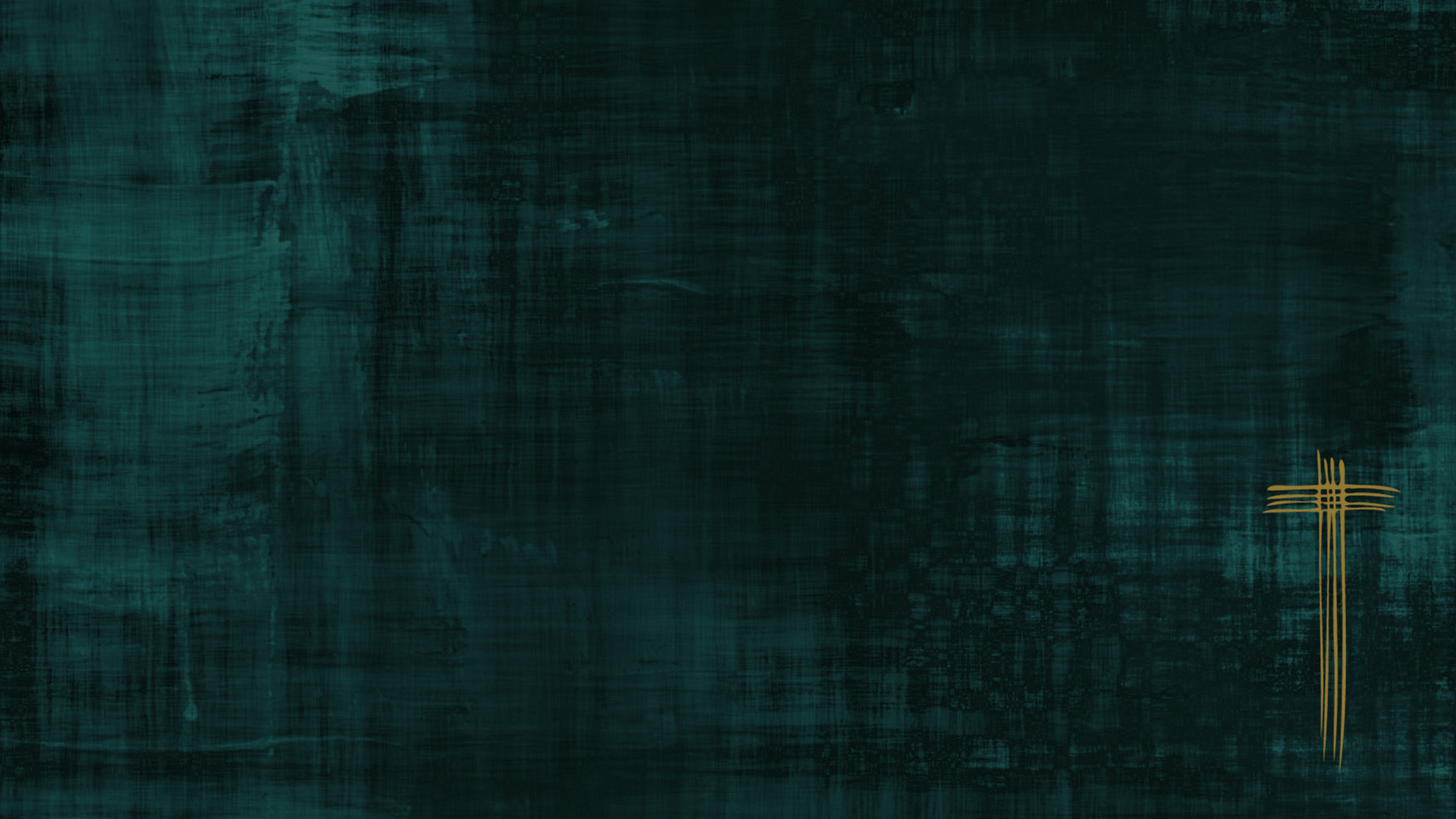 Children <-> Parents Parents <-> Children

6:1 Children, obey your parents in the Lord, because this is right. 2 Honor your father and mother, which is the first commandment with a promise, 3 so that it may go well with you and that you may have a long life in the land. 4 Fathers, don’t stir up anger in your children, but bring them up in the training and instruction of the Lord.
Slaves <-> MastersMasters <-> Slaves

5 Slaves, obey your human masters with fear and trembling, in the sincerity of your heart, as you would Christ. 6 Don’t work only while being watched, as people-pleasers, but as slaves of Christ, do God’s will from your heart. 7 Serve with a good attitude, as to the Lord and not to people, 8 knowing that whatever good each one does, slave or free, he will receive this back from the Lord. 9 And masters, treat your slaves the same way, without threatening them, because you know that both their Master and yours is in heaven, and there is no favoritism with him.
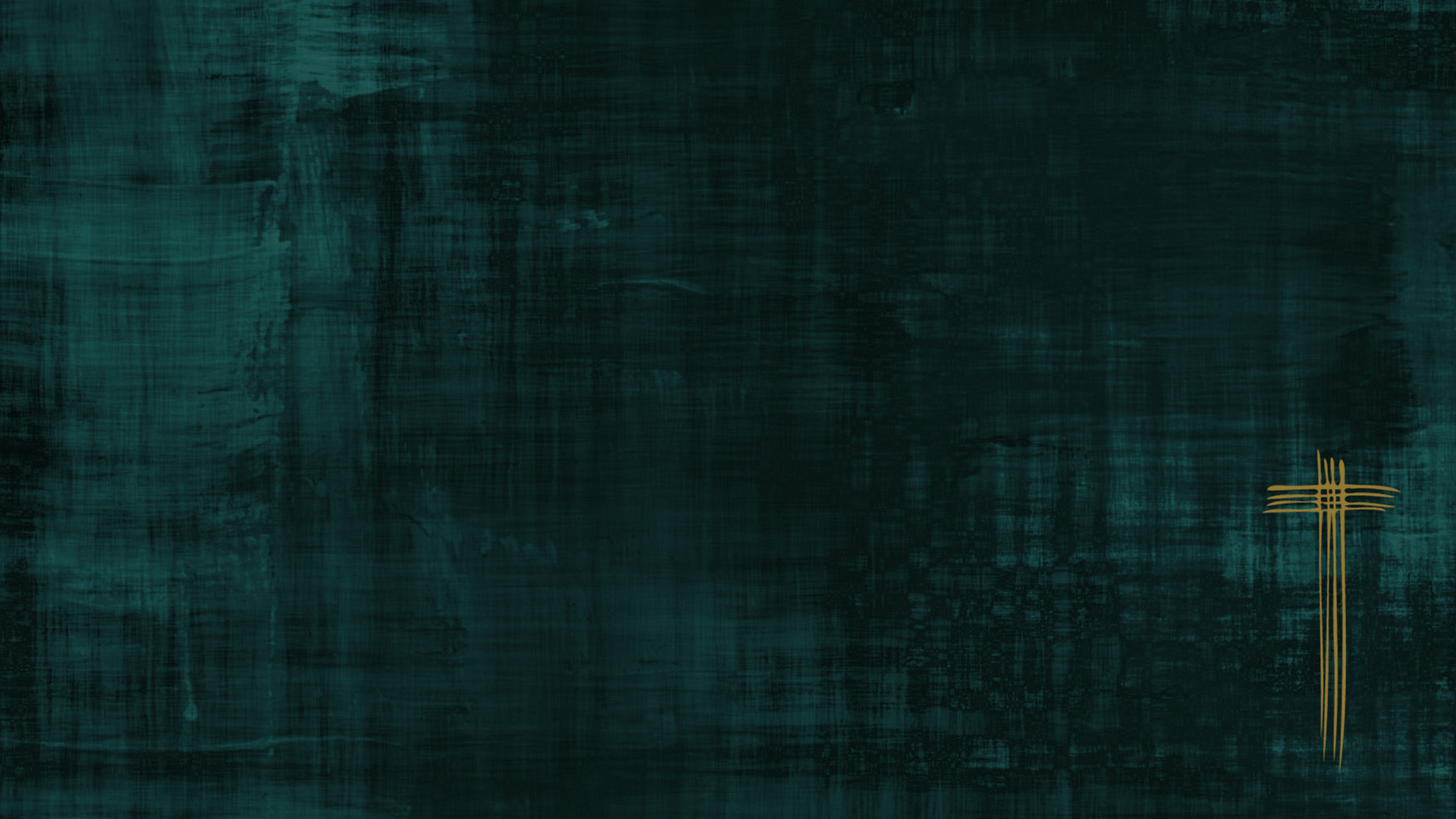 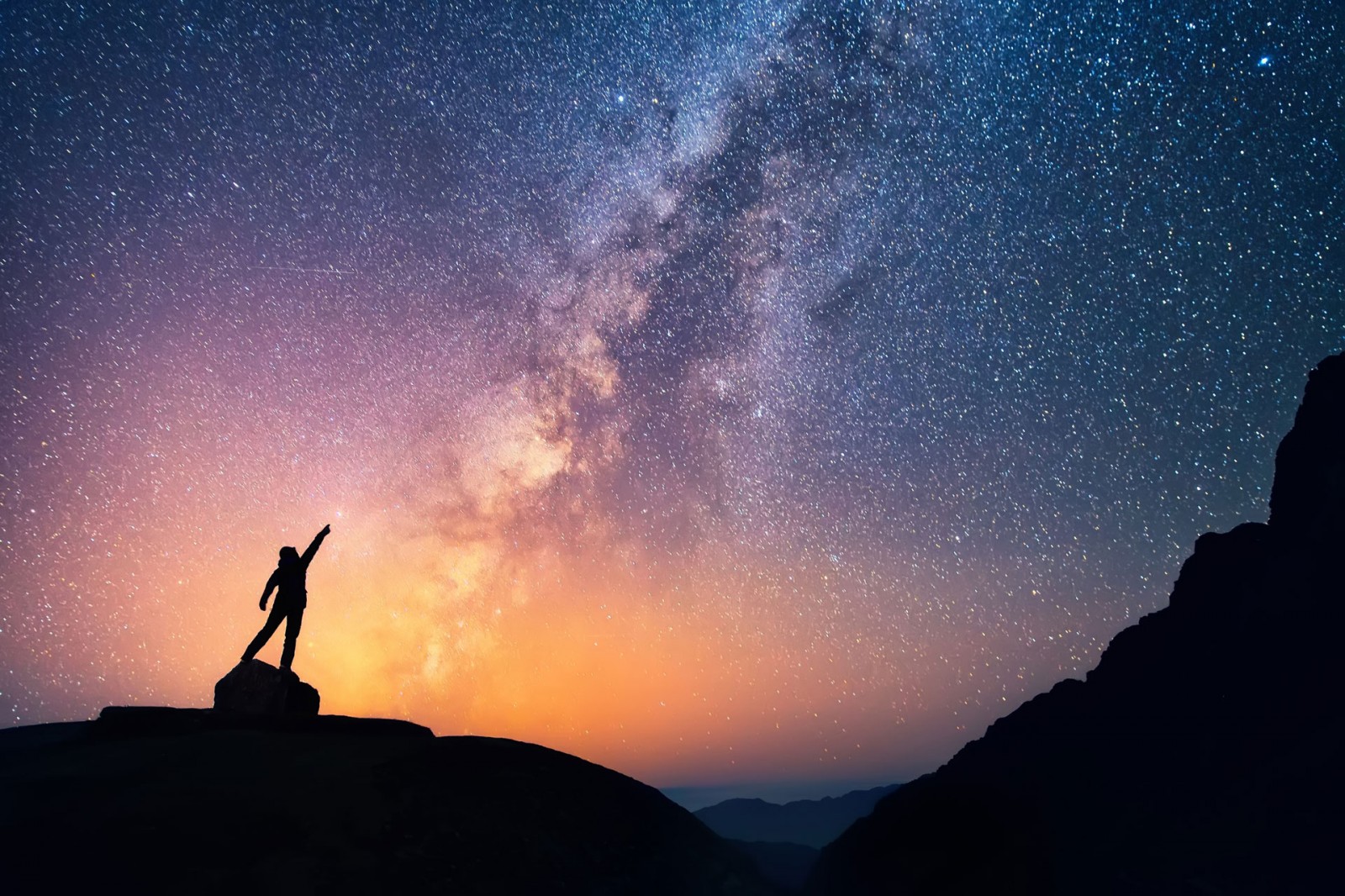 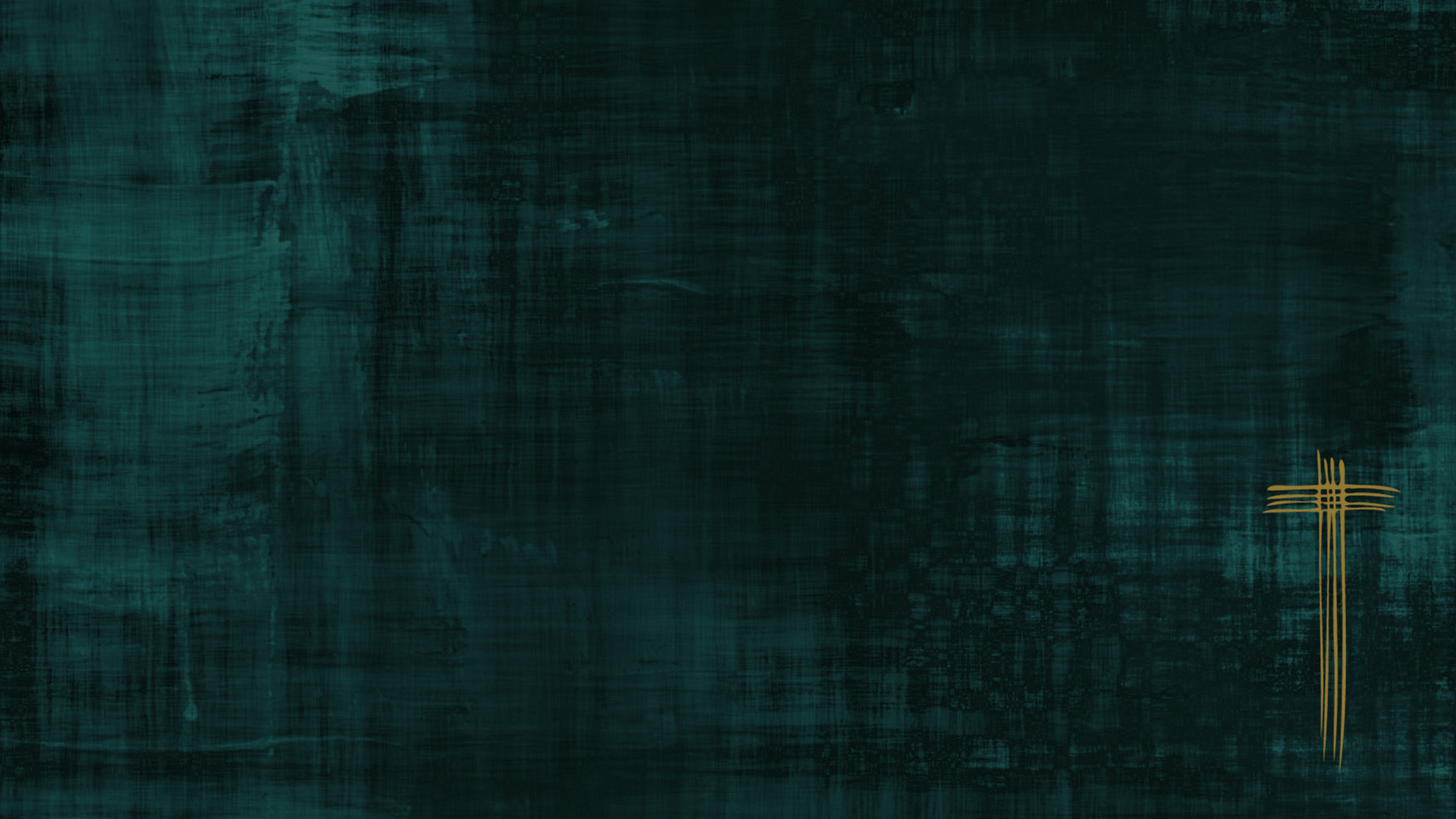